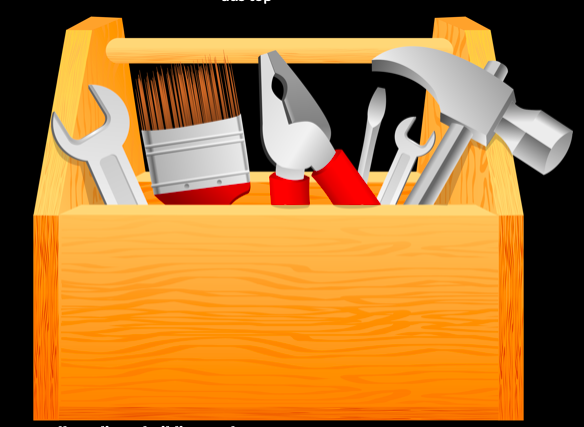 Teaching Resilience: Create a wellness toolbox that fosters resilience
Leah A. Stem, MD, Anne Williams, PharmD, Pooja Kirpekar, PharmD, Greg Jaffe, MD, Andrea Karsh LCSW, BCD. 
UPMC St. Margaret Faculty Development
Identity Inventory
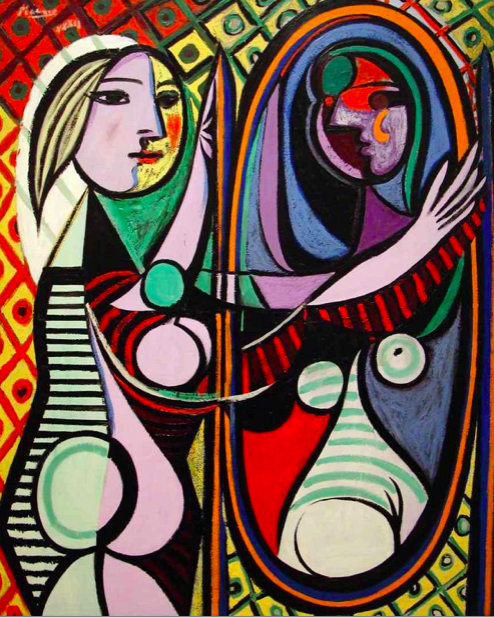 Who are you?

Write down identities to describe yourself
Introduce yourself to the person next to you using 3 of your identities
[Speaker Notes: Pooja]
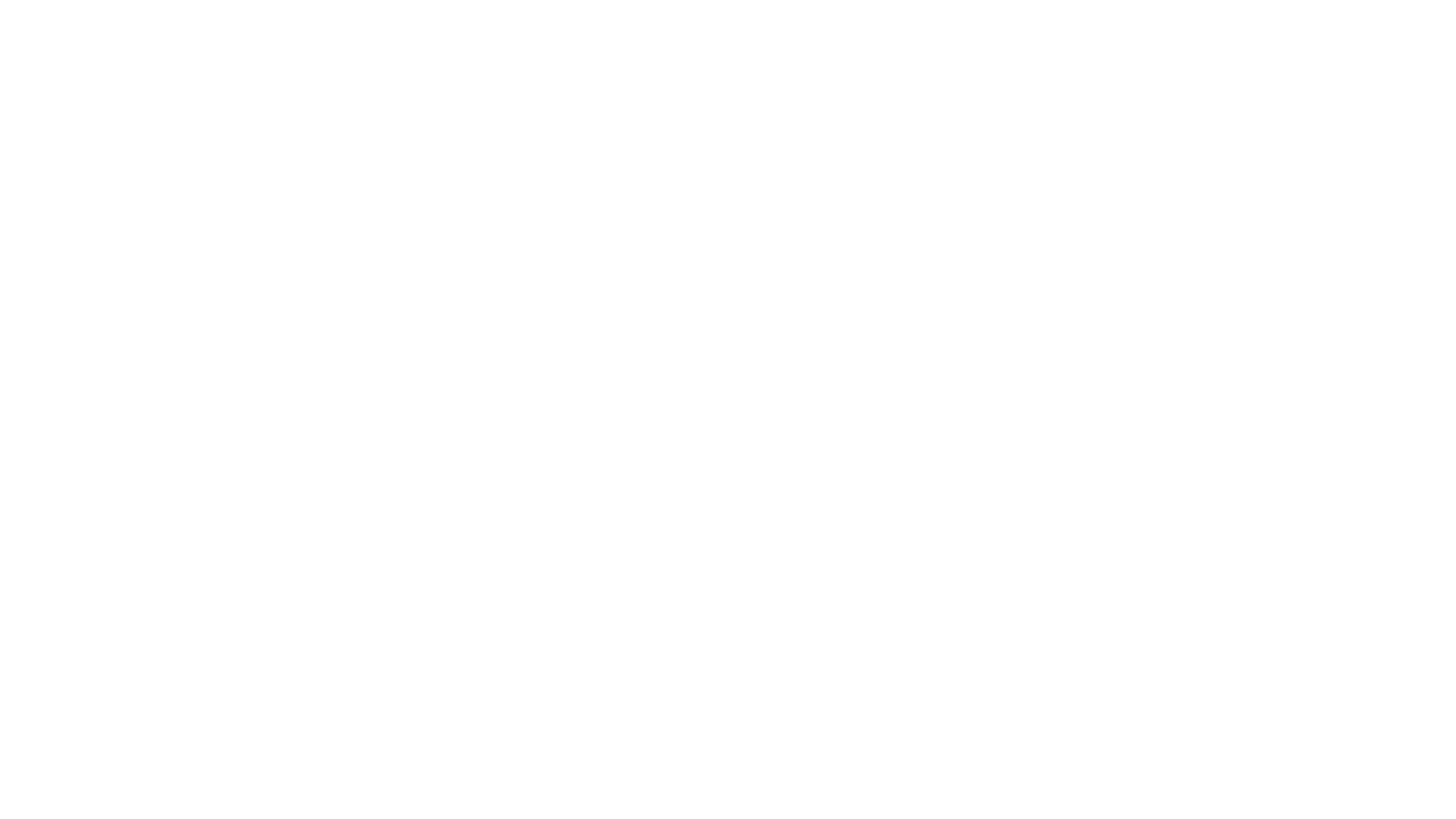 Identify and use validated tools for assessing well-being

Define burnout, wellness, and resilience

Develop an action plan for activities that teach resilience
Objectives
[Speaker Notes: Leah]
Clinical Skill Development

Medical Decision Making

Meaning in work 

Self care
Residency is a formative time
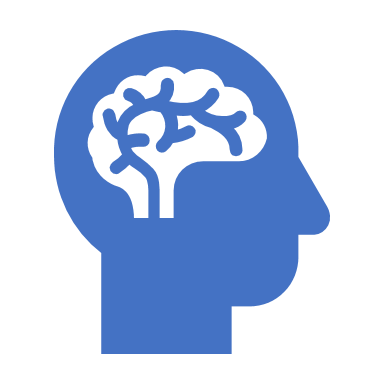 [Speaker Notes: Burnout is part of a national conversation with high  rates (reported higher than 50% in med students, residents, and early career physicians) and far reaching consequences- profession dropout, medical error, depression/suicide, patient access, 

During training, learners are likely to report high emotional exhaustion and diminished quality of life in all dimensions. Residents tend to report a “survival attitude” like life on hold until the completion  of residency, this delayed gratification can continue throughout their entire career 


Residency is a formative time with habits learned in clinical skills, medical decision making. I think it is also important for educators to address the other habits learned in residency such as self-care and meaning in work 
Some key drivers in physician burnout are ineffective work environment, inadequate support, loss of autonomy/control, and loss of values and meaning in work 

To decrease burnout, there certainly need to be structural interventions, but there are also benefits of indivual-focused interventions. The majority of this talk will dive into those and how we can teach resilience]
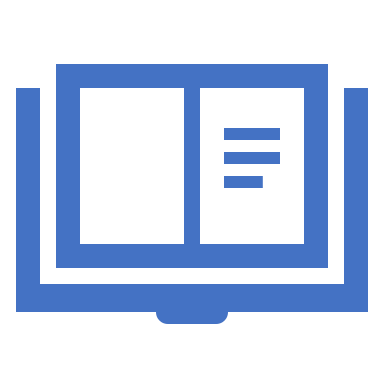 Definitions
[Speaker Notes: Leah
ACGME asks educators to identify burnout and support wellbeing

﻿However, if we don’t
know what burnout and wellness are, then how do we know if the interventions work?]
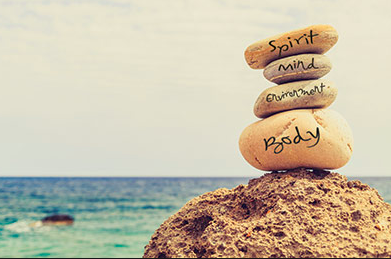 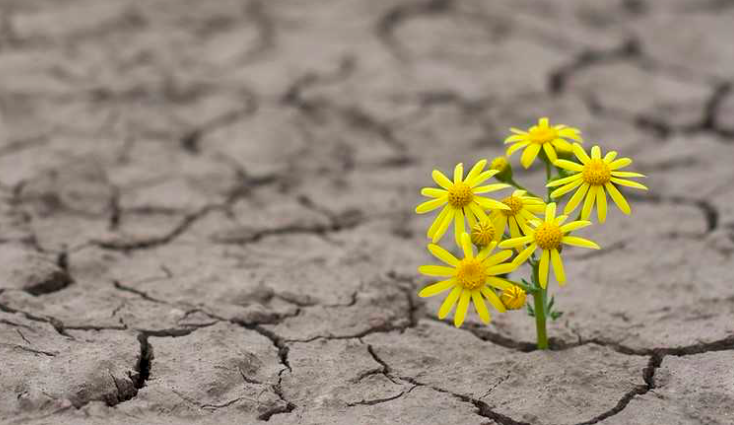 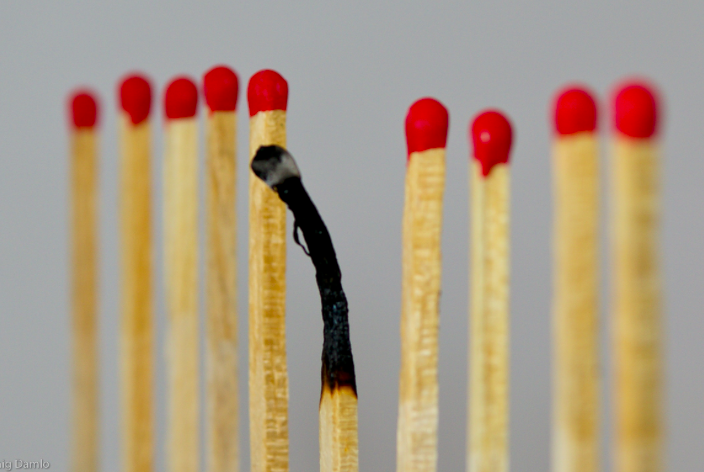 Burnout
Wellness
Resilience
Can you define these terms? How would you measure them?
[Speaker Notes: Leah
Interest started by thinking about these three terms- burnout, wellness and resilience]
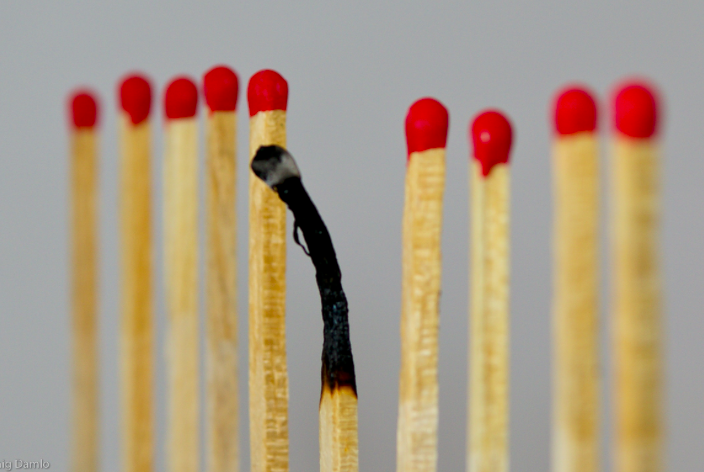 ” … an erosion of the soul caused by a deterioration of one’s values, dignity, spirit and will.”
-Christina Maslach, PhD
BurnoutPhysical or emotional exhaustion usually as a result of prolonged stress or frustration.
[Speaker Notes: Leah
Burnout- term coined in 1970s describe emotional/physical exhaustion observed in healthcare professionals under chronic stress. Futher characterized by Maslach who developed a scale rating frequency of emotional exhaustion, depersonalization, and 

The gold standard for diagnosing burnout is the Maslach Burnout Inventory, consisting of a 22-item questionnaire that measures three dimensions of burnout:]
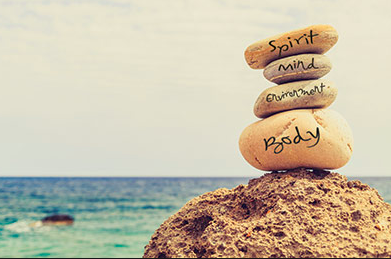 WellnessDynamic process involving self-awarenessand healthy choices resulting in a successful, balanced lifestyle
[Speaker Notes: Leah
Wellness- few residency programs have a formal definition dynamic and ongoing process involving self- awareness and healthy choices resulting in a successful, balanced lifestyle. May encompass physical, mental, emotional, spiritual domains]
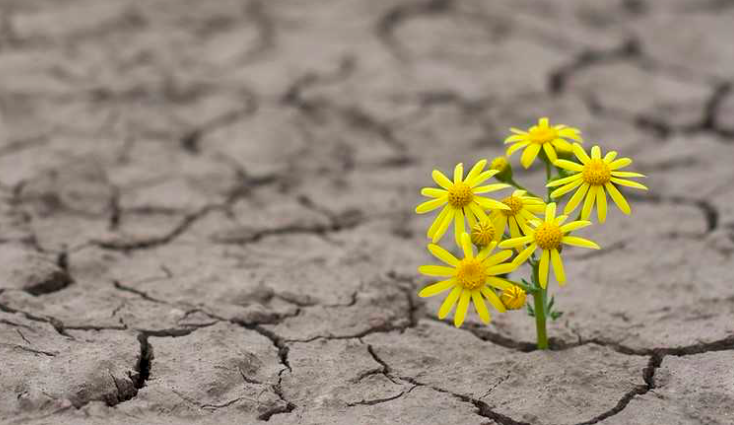 High resilience is associated with low burnout

Resilience is both a trait and a learned skill
ResilienceThe ability of an individual to respond to stress in a healthy manner with positive coping mechanisms
[Speaker Notes: Leah]
Maslach Burnout Inventory
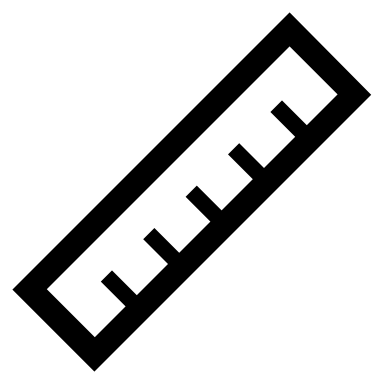 [Speaker Notes: Leah
Valid and Reliable
Measure developed and released in 1981. Different types exist, and the MBI for Human Services Survey (MBI-HSS) is commonly used in burnout research.

3 areas are covered: Emotional Exhaustion, Depersonalization, and low sense of personal accomplishment with responses in form of frequency rating 

Data Analysis
Preferred to examine relationships with subscale scores as continuous variables – can use cut offs of low/average/high. A common approach is to consider individuals as having at least one symptom of burnout if they have high scores in either the EE (score of 27 or higher) or DP (score of 10 or higher) subscales. his approach identifies individuals whose degree of burnout places them at increased risk of potentially serious personal and professional consequences.

Full scale takes about 10-15min]
Satisfaction with Life ScalePhysician Well-Being IndexBrief Resilience Scale
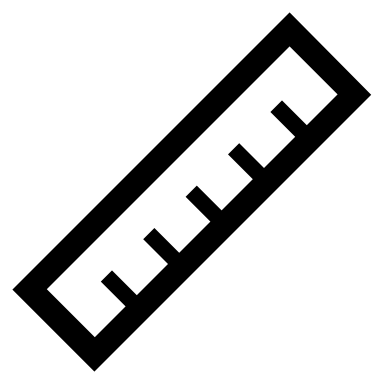 [Speaker Notes: SWLS short 5- item instrument designed to measure global cognitive judgements of satisfaction with one’s life
Life satisfaction component of well-being correlate with measures of mental health and predictive of future behaviors

7 point likert style response scale 
20 is the neutral point
5-9 indicate extremely dissastisfied, 31-35 extremely satisfied 


Physician Well-Being Index
Simple online 7-item instrument developed buy Mayo Clinic multiple dimensions of distress
Strong validity evidence and national benchmarks from samples of medical students , residnets, and physicians]
Reflect
How to survey?

Frequency of survey?
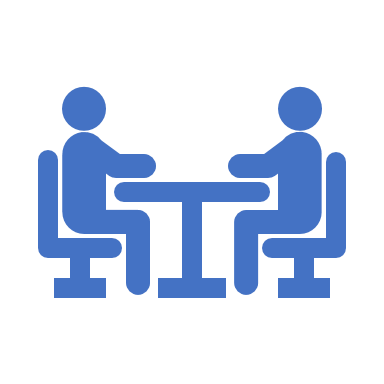 [Speaker Notes: Leah

Now that you’ve had a chance to see 3 different reliable and valid tools in burnout, wellness, and resilience, take a chance to reflect on how you can use these. 

How do you want to survey? Electronically through email, kept on a common site, paper/pencil given before a lecture or in the workroom?

What frequency do you think you should survey? There aren’t guidelines in literature on how often to survey but it does seem like burnout changes throughout the year so administering a survey at least twice a year 

Lastly think about what surveys you would include – you may want to track both burnout and wellness]
Activities
[Speaker Notes: Anne
We just identified ways to evaluate now we are going to focus on activities that promote wellness and resilience within your program. Our goal is for you to both assess wellness and implement activities in your program to promote wellbeing.]
Share
What are you currently doing at your program for wellness and resilience?
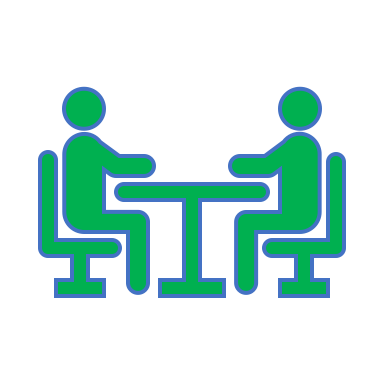 [Speaker Notes: Anne]
Four elements that build resilience in primary care:

Perspectives 

Prioritization 

Practice management

Supportive relations
Resilience is a skill that can be taught
High resilience is associated with low burnout
[Speaker Notes: Anne
There are activities that can build learned behaviors of resilience. 

Some clinicians handle the chronic stress of our work well while others become dissatisfied, drained, and exhausted. 
There are key areas contributing to resilience with support in the literature.]
Perspective
[Speaker Notes: “I’m really privileged to be able to do this”  This quote reflects the first domain that we’ll focus on which is perspective.
Changing your point of view and outlook to be able to enjoy work and life more
Themes here include valuing the physican role, maintaining interest, developing self- awareness, 
These are crucial for maintaining an optimistic perspective that limits burnout and builds resilience]
Perspective
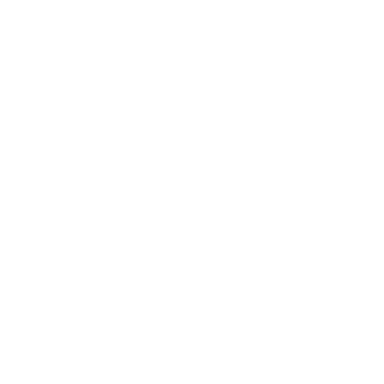 [Speaker Notes: I want to walk you through three activites you can do in a group. The first idea is guided relfection on meaning in work. Which includes a facililated session to acknowdlege the hardships we encounter during our job with an emphasis on finding the silver lining. A RCT compared two groups one who had an hour of protected free time weekly and the other who participated in a 1 hour guided group discussion. ﻿Rates of depersonalization, emotional exhaustion, and overall burnout decreased substantially in the reflective group. A lot of time when we speak of burnout we think that just providing time off will be enough, however this study shows that healthy engagement is crucial for resilience. It also demonstrates that you don’t need to disengage from work to feel well. While both time off and reflection are are necessary being able to show others how to find meaning in work is so powerful. 

You’ve probably heard of meditation and it’s scientific benefits. Like most other skills this needs to be practiced and taught. compared to guided reflection this is more focused on internal individual thought patterns. Typically, this training is done through meditation. Like learning any new skill most people need to be guided and taught how to meditate with practice. Later in this presentation Andy Karsh will lead us through a mindfulness exercise. 

Last but not least a gratitude list is a simple way, also based in research, to bring positive psychology to your learners.]
Gratitude list
Write down 3 things 

	Be specific as possible 

	Practice at least 3 times a 	week
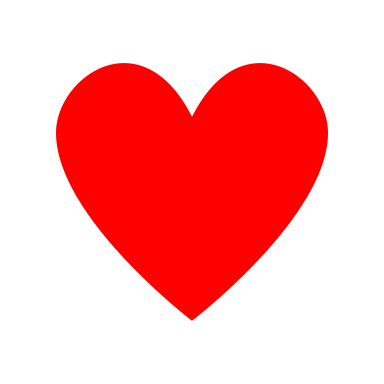 [Speaker Notes: People who regularly practice gratitude can be more resilient. Several studies have shown that people who regularly practice gratitude have better overall wellbeing, life satisfaction, resilience, relationships and levels of happiness. 
simply keeping a gratitude journal—regularly writing brief reflections on moments for which we’re thankful—can significantly increase well-being and life satisfaction.]
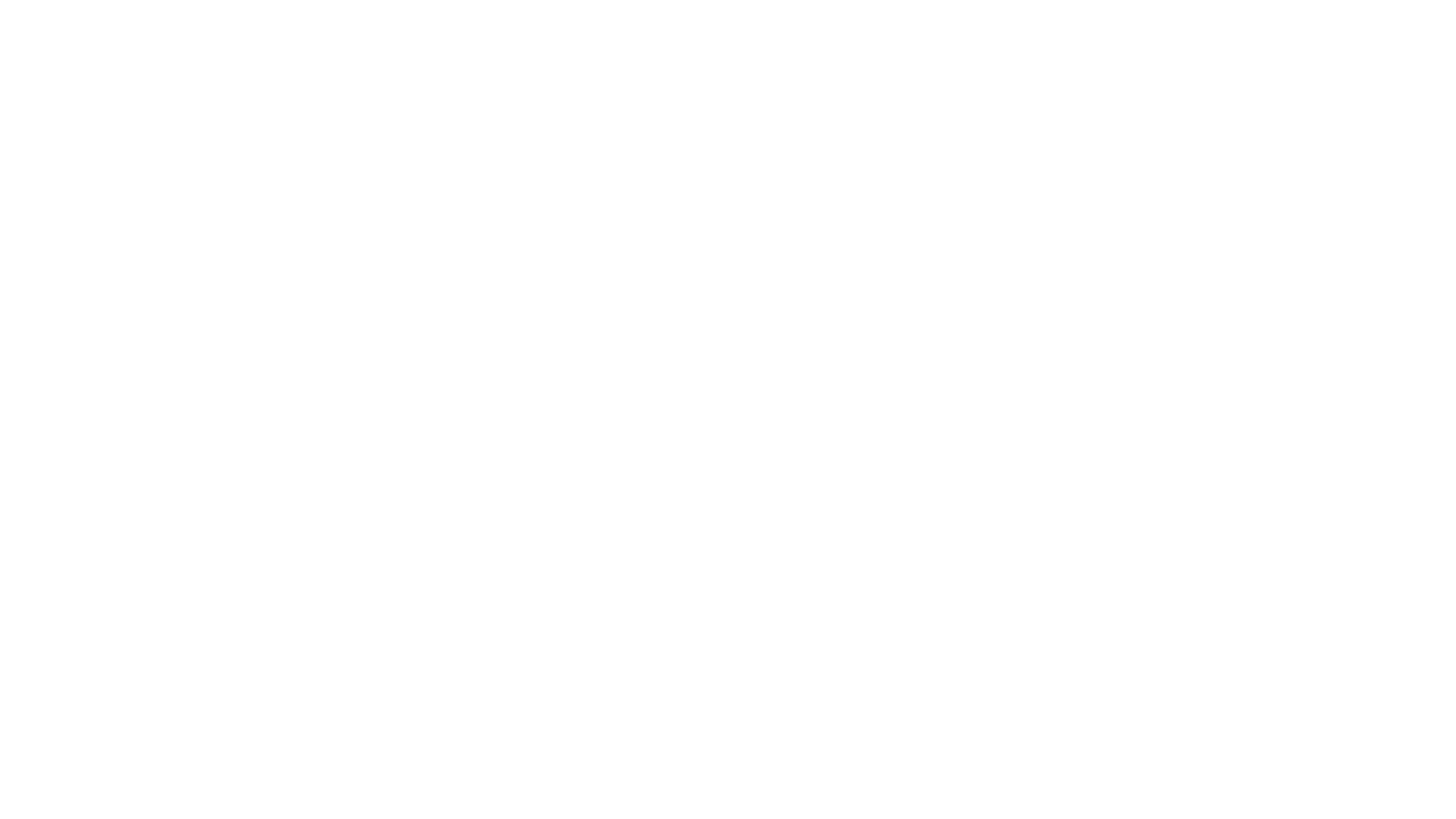 Prioritization
[Speaker Notes: Part of it is knowing what’s important to us , putting these things first in our lives 
One element of prioritization is setting limits means knowing when to say no 
In our line of work there are many opportunities that come up and can add demands on our time. Identifying those opportunities that sustain and energize are really important when deciding to say yes. Settting limits is also about knowing when to say no. 

This domain covers ideas like setting limits- being able to unapologetically say no and authentically saying yes

Doctors are notorious workaholics, often putting their jobs first at the expense of their own health. A central part of wellness is prioritizing self care. These are classic ideas of wellness like time off from work, nutrition, sleep , exercise, primary care visits]
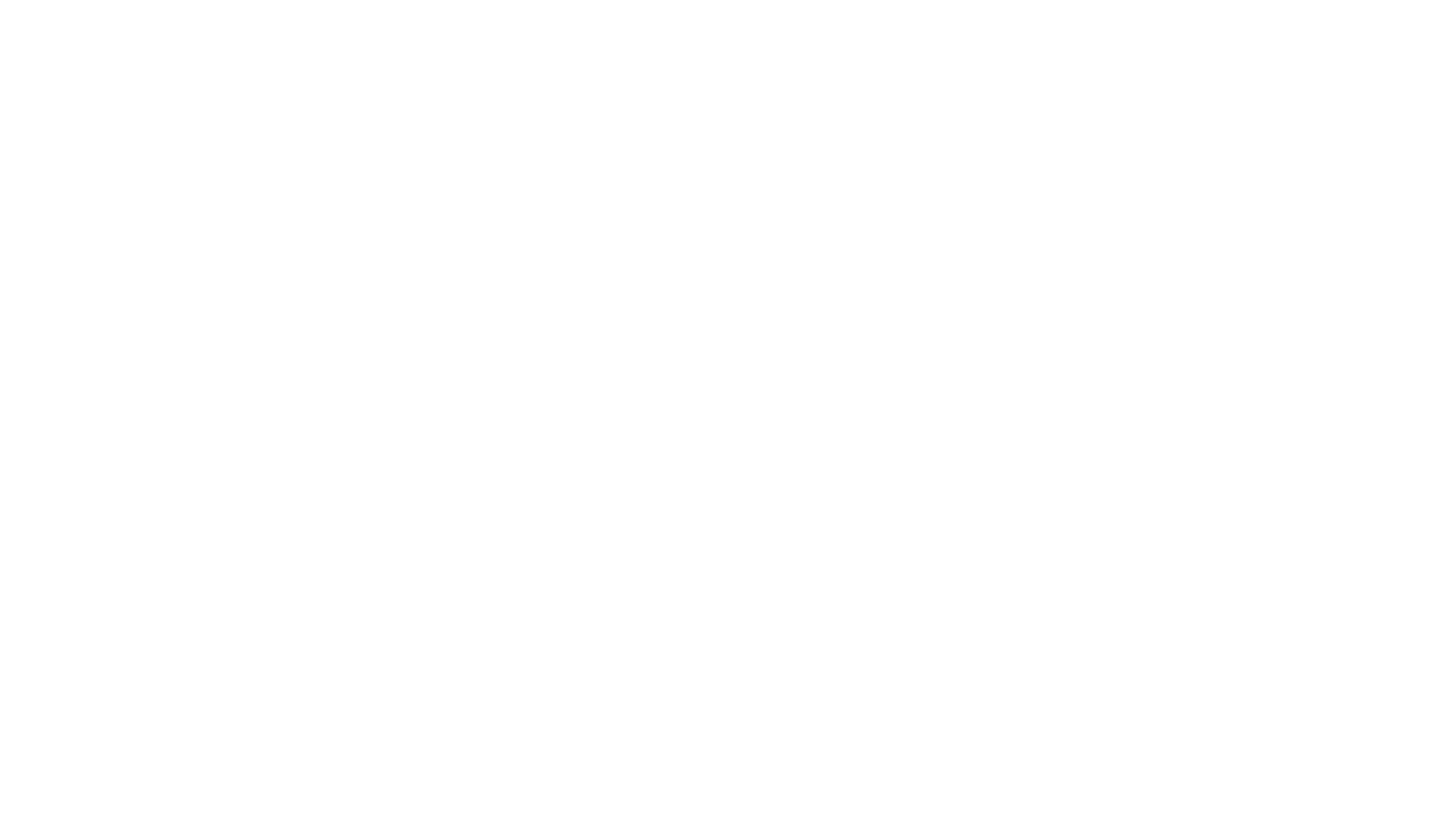 Prioritization
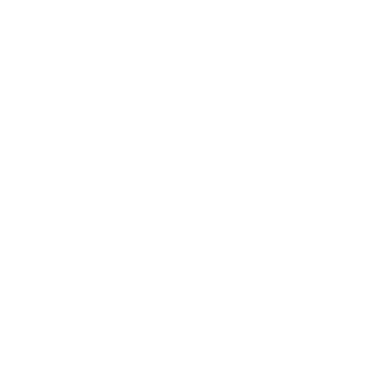 Healthy snacks 
Resources for medical care and counseling
Identity Inventory 
Non-negotiables
[Speaker Notes: What practical things can we do to teach prioritization to our residents?

Self-care is a classic area we think of when we talk about wellness- ways to support include addressing nutrition and preparing ideas for healthy snacks at work, perhaps stocking the workroom or common area if funding exists. 

Further support for self-care includes creating and sharing resources for medical care like PCPs, dentistry and clear routes for counseling services 

You remember the identiy inventory this is a great way of showing us what matters and who we are, prioritizing the different roles in our lives. 
Who am I is one and also prioritizing what matters to me 

Value Ranking can help battle the myth of delayed gratification and highlights what matters to you most to help you realize areas for change]
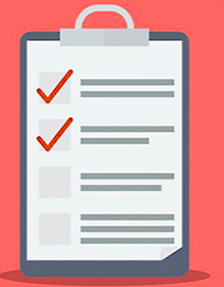 Non-Negotiables
Practice Management
Sound business management

Good staff relations

Effective practice arrangements
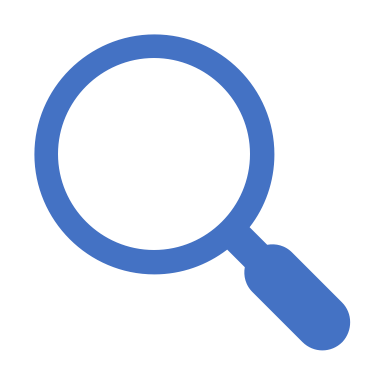 [Speaker Notes: Resilient clinicians emphasize that medical practice is a business. understanding management is important and this theme comes out in research through sound business management, staff relations, and effective practice arrangements]
Practice Management
Chart Efficiency
Morning Huddle 
Appreciative Inquiry
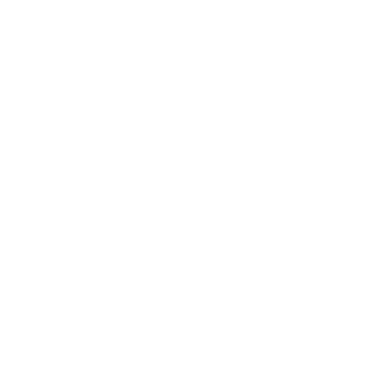 [Speaker Notes: Most of us have probably been to EMR training sessions which are long, tiring, and rarely helpful for increasing efficiency. What’s more useful are small group practice sessions to improve efficiency and address learner specific needs. The way you could use this by setting aside time for small group teaching on charting 

Incorporating a morning huddle in to the work flow brings unity and team work to staff. These can be small meetings before clinic starts to address group goals, changes in workflow. It incorporates all of the office staff 

Another powerful method to bring change to groups is appreciative inquiry]
Appreciative inquiry asks groups to start positive and leverage change through strengths
[Speaker Notes: Appreciative Inquiry (AI) can be a dynamic approach to resolving community problems. The process was developed in the business world and has many applications for leading groups to positive change. 

The process starts with identifying a topic
For an example, in my program I thought about the way physical surrounding impact mood. In most programs the pharmacy is in the basement with no windows. My group came together and discussed how we felt better when we worked in settings with natural light. If my group were doing an AI on our wellbeing the process would look like this:

Discovery phase- this is where the group brainstorms on the positive- so for us a focus on the fact that we felt better in environments with light next is the dream

The dream phase is thinking of all the ways we can have more of this. These can be expansive and the group is allowed to just brainstorm things like moving the pharmacy to a windowed room, sky lights, outdoor breaks, a garden by the pharmacy, outdoor working space, greenery in the office

The next phase design takes it back to reality by asking how can it happen? We realized from the residents that we could use natural spectrum daylight lamps or happiness lamps that emit 5,000 lux and mimic white light without harmful UV rays. The end of this phase also get the group to focus on resources needed 

The last step a group works on is delivery starting with “what is the first step” for us that was asking for the funding to purchase the lamps for our program.

Now, think of a topic for AI that you can do with your residnets. For us, it was “wellbeing at work” you can also offer topics such as “clinic workflow” or “continuity scheduling”. 
(give a few minutes and hear from people)]
Supportive Relations
[Speaker Notes: Peer support is essential with open communication around difficult cases and stress-related issues 

Supportive home environment 

Address pervasive occupational stress]
Supportive Relations
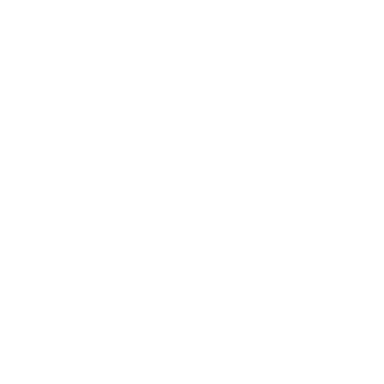 Buddy Program
Electing a social chair 
Awards 
Balint
[Speaker Notes: Balint groups are named after psychoanalyst Michael Balint he and his wife started psychological training seminars for general practitioners in London. Balint aims to focus on the doctor patient relationship

Confidential mall group usually 9-10 people, discussion with a case. Someone volunteers to talk about a patient who has been on her mind , the presenter steps back and listens to the group response. 
The group responds to what they heard in various forms- clarifying quations, emotional reactions, imaging what it’s like to be that patient or be that clinician 

Balint groups are studied in the literature with outcomes of decreased burnout however these are usually in groups who chose to participate. in residency it’s found that personality or emotional variables may be responsible for some residents not connecting with this teaching approach]
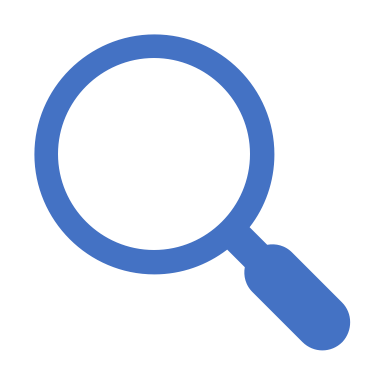 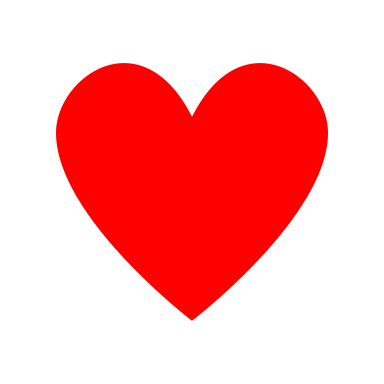 Gratitude List

Non-Negotiables

Appreciative Inquiry 

Balint
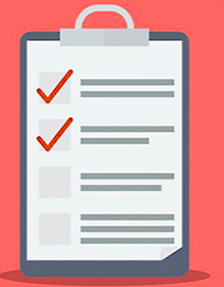 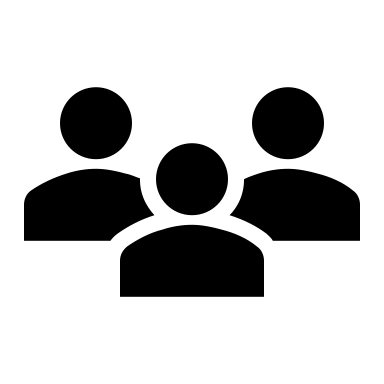 Mindfulness Meditation
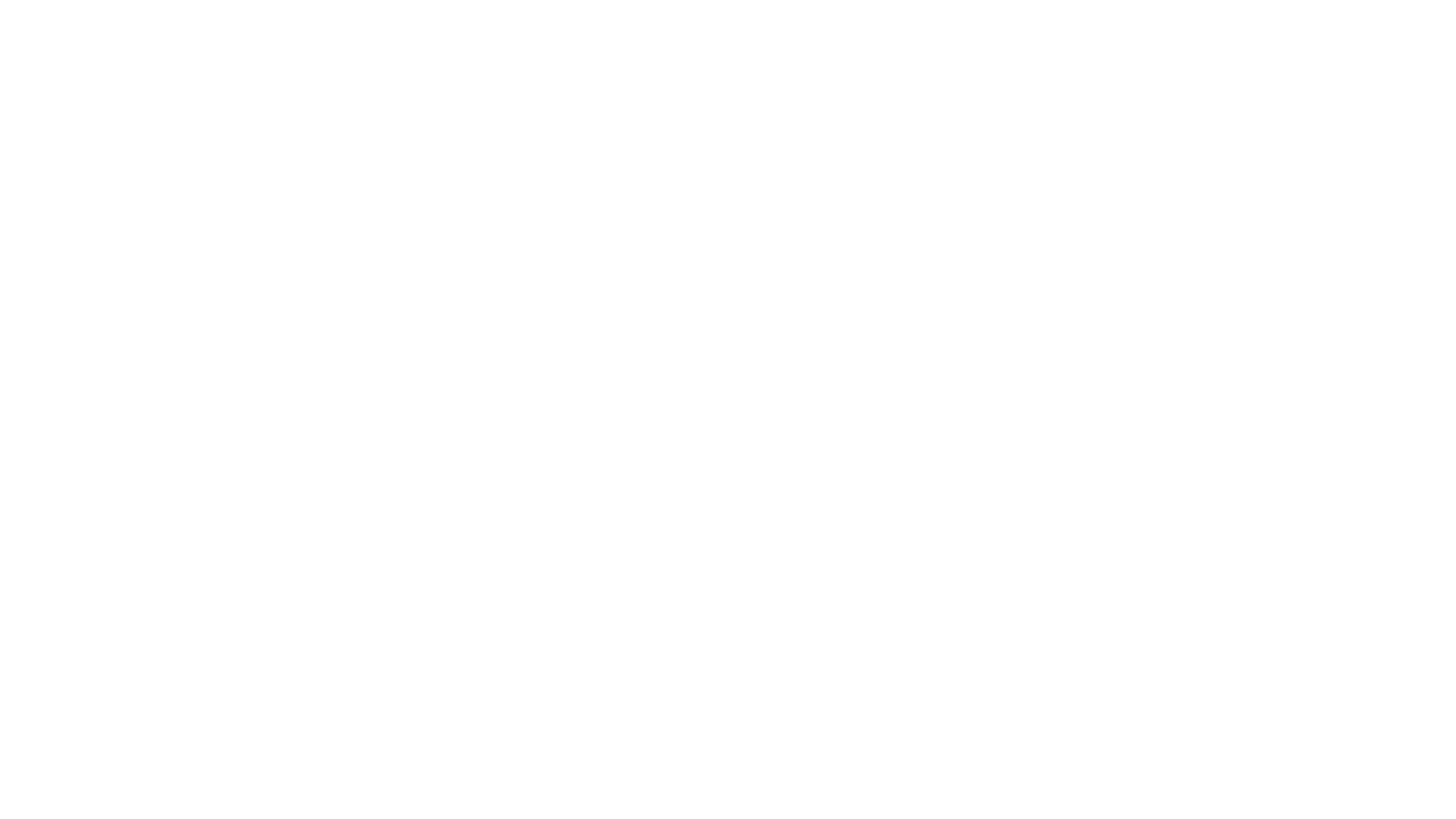 Identify and use validated tools for assessing well-being

Define burnout, wellness, and resilience

Develop an action plan for activities that teach resilience
Objectives